Cassini I Guiding ahead
Routing in Netzen der öffentlichen Verwaltung
und die Rolle von Sicherheitsbehörden
Tahar Schaa I Management Consultant
Version 3.1
Agenda
Routing mit IPv6 – Tahar Schaa (Cassini)
Was sind die Ziele von Routing?
Warum ändert sich das Routing von IPv4 zu IPv6?
Ansätze für Routingregeln - internes Routing
Was brauchen Sicherheitsbehörden?
Ansätze für Routingregeln - externes Routing
Simulation von IPv6 Routing - Nikolay Vassilev  Tcholtchev (FhG Fokus)
Funktioniert das eigentlich?
3
22.05.2014
Cassini Consulting
Übersicht - Netzstruktur
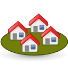 Diensteanbieter
Service
Provider
Bürger
Internet
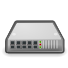 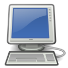 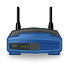 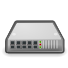 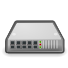 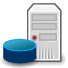 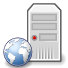 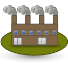 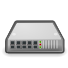 Wirtschaft
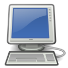 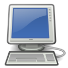 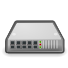 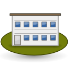 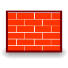 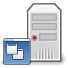 Behörde
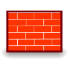 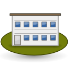 Behörde
Koppelnetze
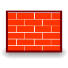 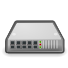 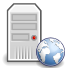 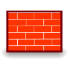 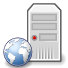 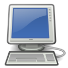 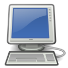 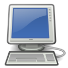 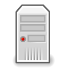 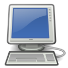 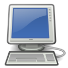 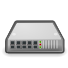 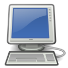 [Speaker Notes: Die beiden Folien sind so schön High-Level, bloß wo hin damit – ggf. wieder raus werfen.]
Netz-Betrachtung in der ÖV
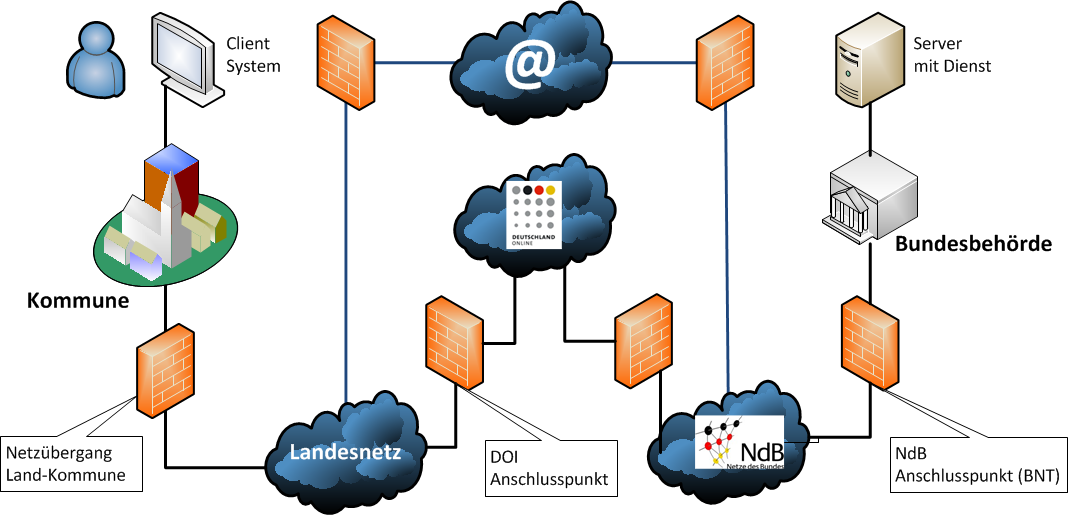 Ziele von Routing – insbesondere in der öffentlichen Verwaltung
Ermöglichen von Kommunikation – Erreichbarkeit als oberstes Ziel. Die Kommunikation über öffentliche Netze sowie über Verwaltungsnetze muss sichergestellt sein
Transparenz - Der IPv6 Adressbereich de.government = Transparenz über die Nutzung und Zuordnung der Adressbereiche zu verantwortlichen Stellen
Persistente Adresszuordnung - de.government Adressen sind weltweit eindeutig und einer Station/einem Gerät dauerhaft zugewiesen. Eine Umadressierung ist zukünftig nicht erforderlich 
Definierte Wegeführung (Routing) - Es ist klar definiert, über welche Netzwerkinfrastrukturen die Inhaber von IP Adressen aus de.government kommunizieren  
Nachhaltigkeit und langfristige Tragfähigkeit - Das Routingkonzept soll nachhaltig sein, auf eine langfristige Gültigkeit und Zukunftssicherheit abzielen
Sicherheit – IT-Sicherheit muss in Verbindung mit Routing sichergestellt werden
6
20.05.2014
Cassini Consulting
IPv4 Ausgangslage in der öffentlichen Verwaltung
Warum ändert sich das Routing von IPv4 zu IPv6? - Intern
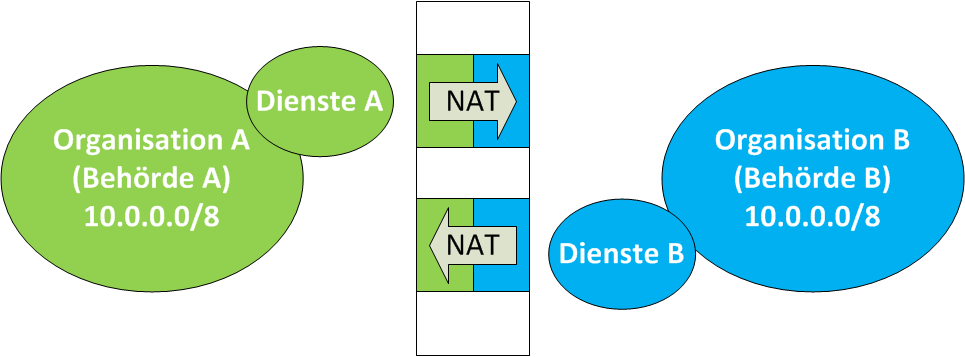 IPv4 Welt
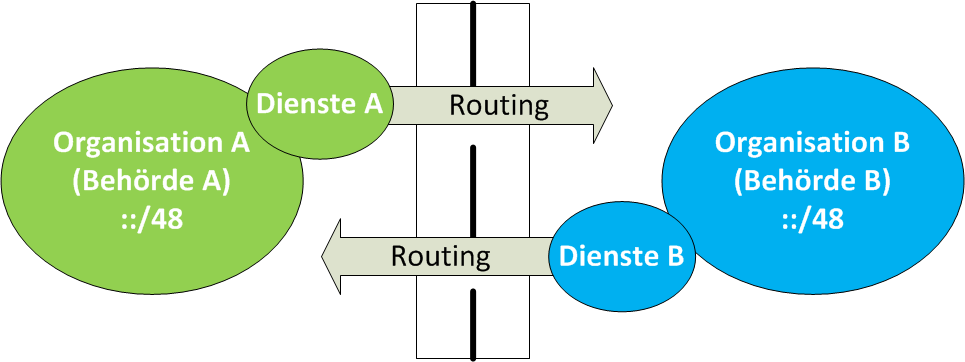 IPv6 Welt
8
21.05.2014
Cassini Consulting
[Speaker Notes: Firewall Regeln werden wichtiger
Adressbereiche müssen einander bekannt sein]
Warum ändert sich das Routing von IPv4 zu IPv6? - Extern
IPv4 Welt
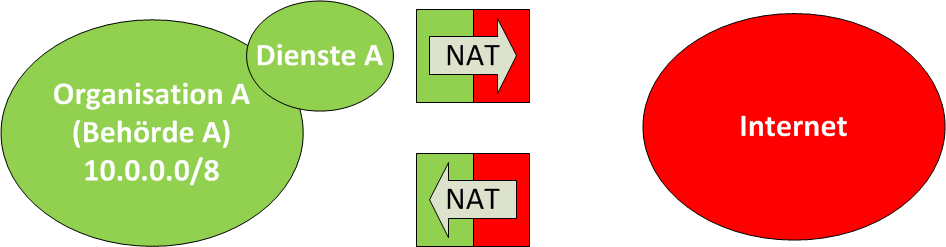 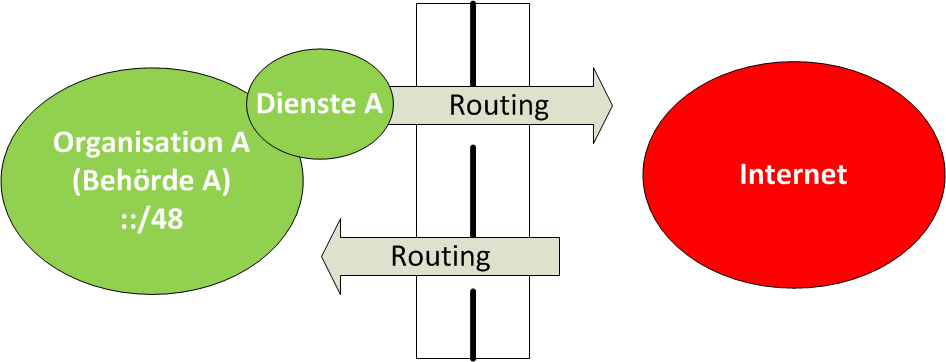 IPv6 Welt
9
21.05.2014
Cassini Consulting
Wegeführung IPv4 und IPv6
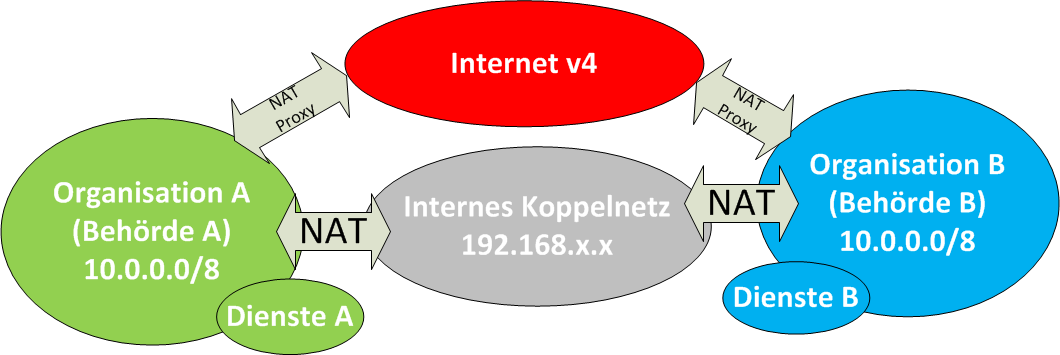 IPv4 Welt
IPv6 Welt
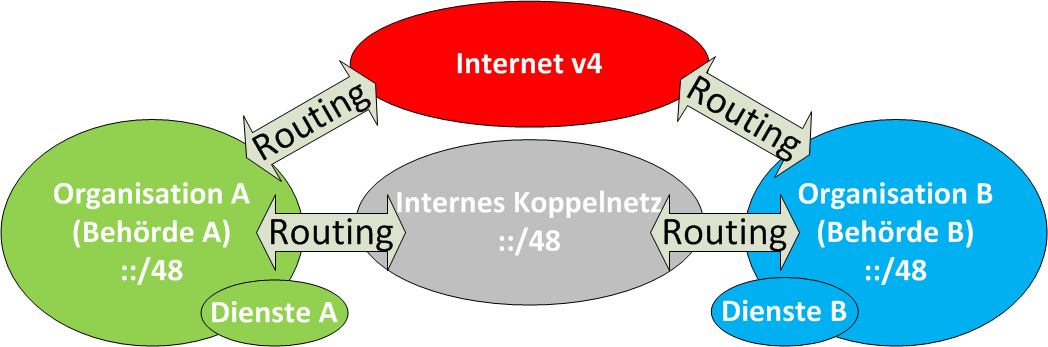 ?
?
10
21.05.2014
Cassini Consulting
IT NetzG ab 2015
IT NetzG ab 2015

§ 3 Datenaustausch über das Verbindungsnetz
Der Datenaustausch zwischen dem Bund und den Ländern erfolgt über das Verbindungsnetz.
verboten
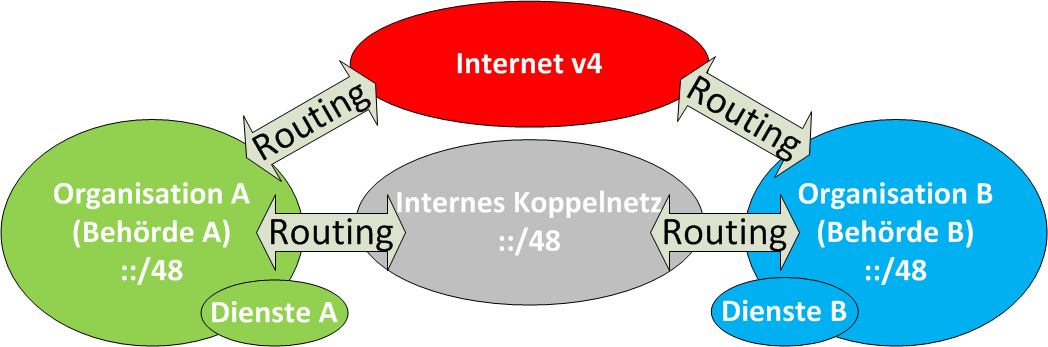 gewünscht
11
21.05.2014
Cassini Consulting
Erweiterte Realität zum IPv6 Routing
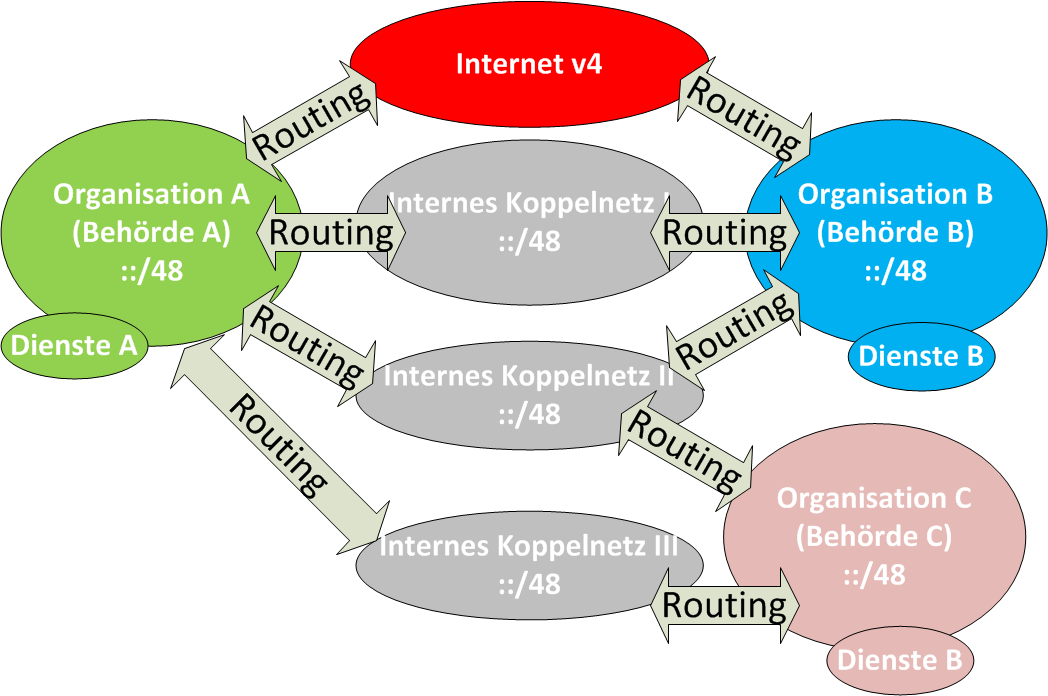 ?
?
?
12
21.05.2014
Cassini Consulting
Herausforderungen
Exponentielles Wachstum der Routingregeln bei linearer Steigerung der Koppelnetze möglich
Netzteilnehmer unterschiedlicher „IT-Größe“  sind in einem Netz verbunden – unterschiedliche Kapazität der Router
Routingregeln müssen durch den schwächsten Router im Netz verarbeitbar sein
Abstimmung und Bekanntmachung der Adressbereiche der teilnehmenden Organisationsnetze notwendig 

Routingprotokolle in Behördennetzen oft aus Sicherheitsgründen nicht nutzbar
13
21.05.2014
Cassini Consulting
Mögliche beispielhafte Routingregel- internes Routing
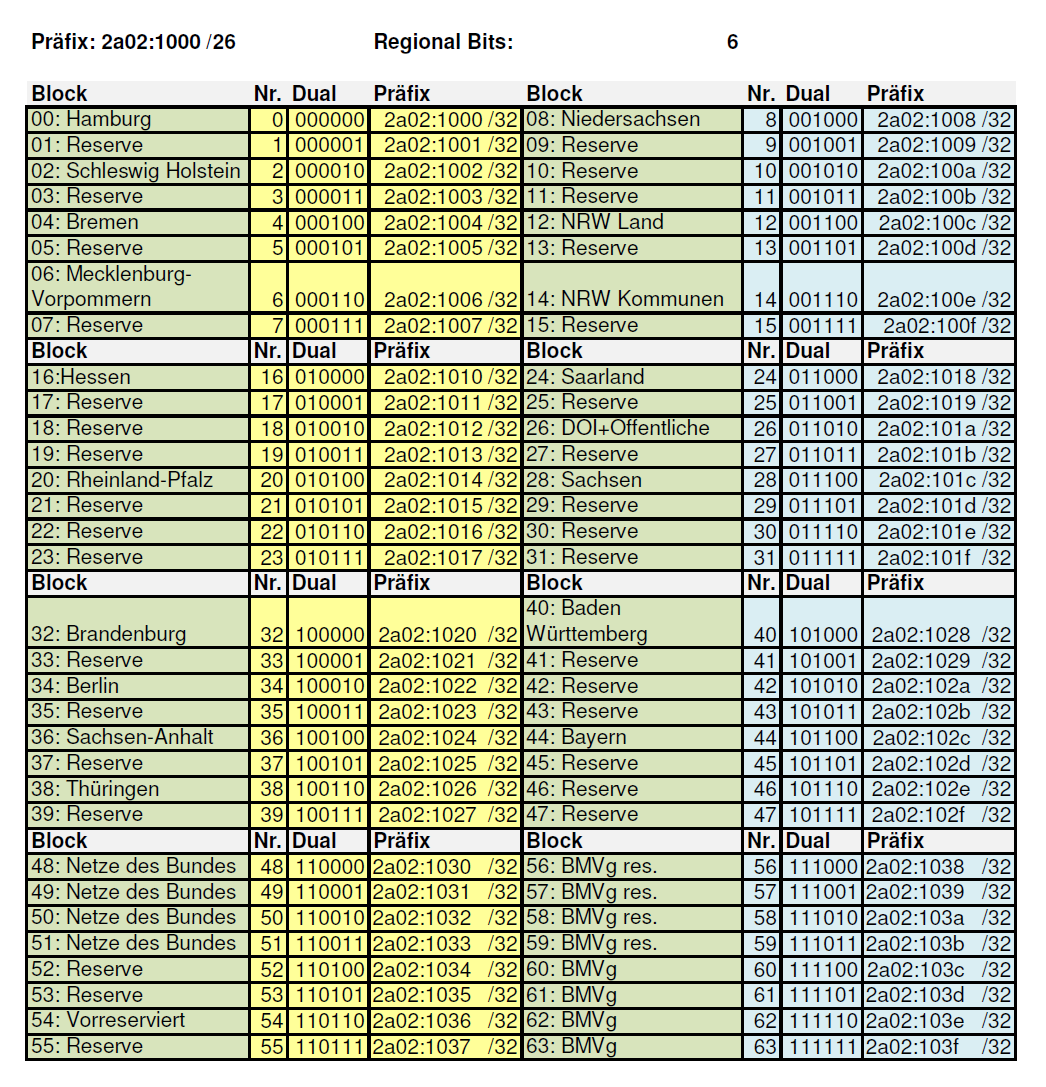 14
22.05.2014
Cassini Consulting
Mögliche beispielhafte Routingregel- internes Routing
Netzbereiche die immer über das Koppelnetz der Länder geroutet werden sind nach dem aktuellen Adressschema:
2a02:1000/32 - 2a02:102f/32 = 2a02:1000/27 + 2a02:1020/28
Daraus resultieren genau zwei Routingregeln, anhand derer die Router aller Netz-Teilnehmer entscheiden können, ob der Datenverkehr über das Koppelnetz geleitet werden soll oder nicht.

Schlussfolgerung: 
2 Routingregeln kann jeder Router
Skaliert auch bei mehreren gekoppelten Koppelnetzen(Wenn alle sich daran halten 1-4 Regeln zu haben)
15
21.05.2014
Cassini Consulting
Funktion am Beispiel DOI
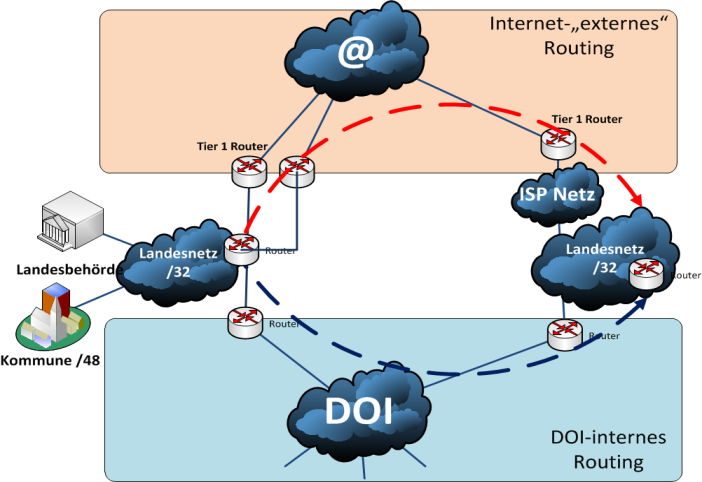 X
16
22.05.2014
Cassini Consulting
Anforderungen der Sicherheitsbehörden
Sicherheitsbehörden sind in besonderem Maße auf korrektes Routing angewiesen
Daten dürfen Sicherheitsbereiche nicht verlassen können
Sicherheitsbehörden kommunizieren 
intern 
mit „normalen“ Behörden
extern (Internet)
-> komplexere Regelwerke für Datenflüsse und Routing 
Routing ist allerdings keine Sicherheitsfunktion-> erhöhte Relevanz für Firewalls, Proxies und VPN-Verbindungen! 
Generell hohe Sensibilität bei Behörden für Routing von Daten über deutsches / EU-Hoheitsgebiet
17
22.05.2014
Cassini Consulting
Externes Routing  - de.government Adressraum
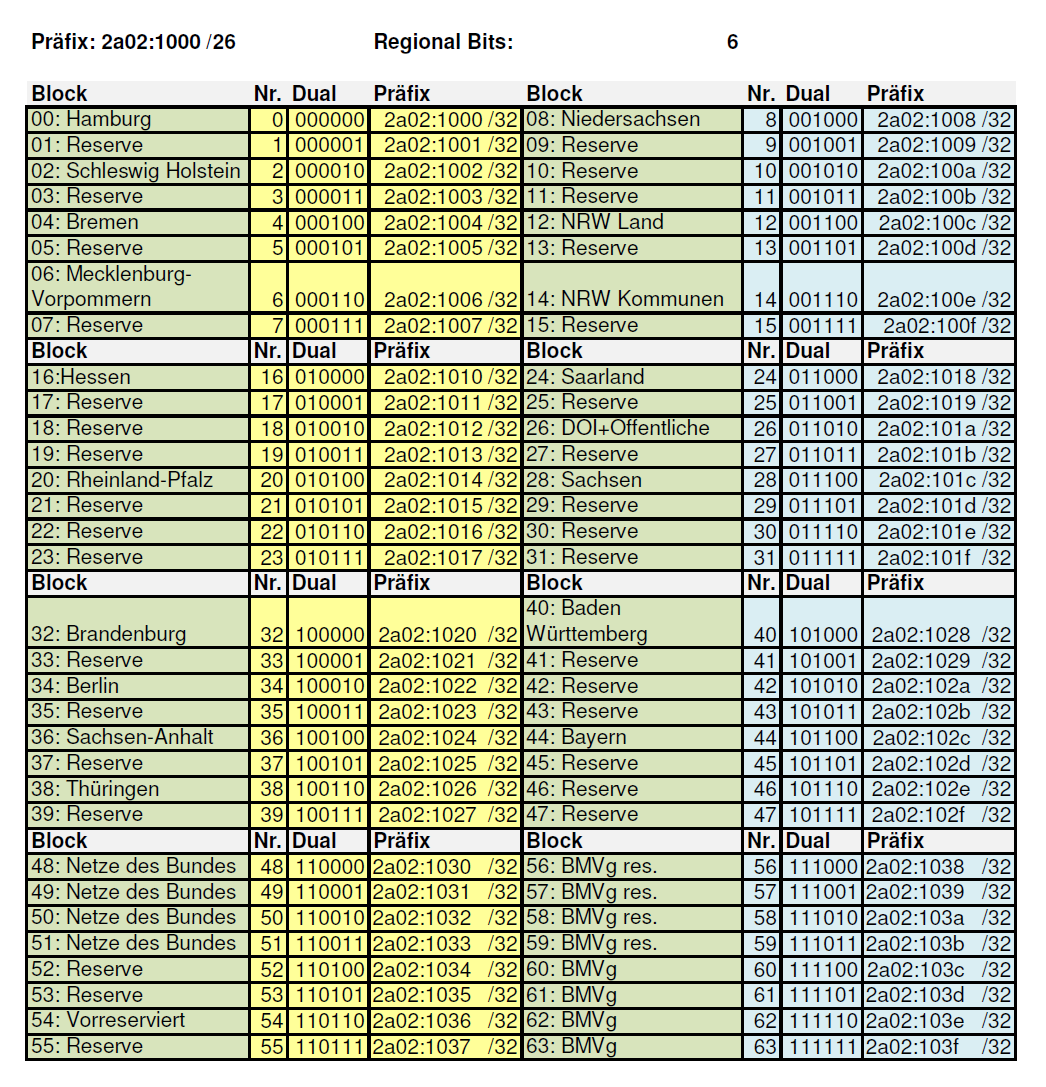 18
22.05.2014
Cassini Consulting
Internetrouting von Adressbereichen aus Verwaltungs- LIRs
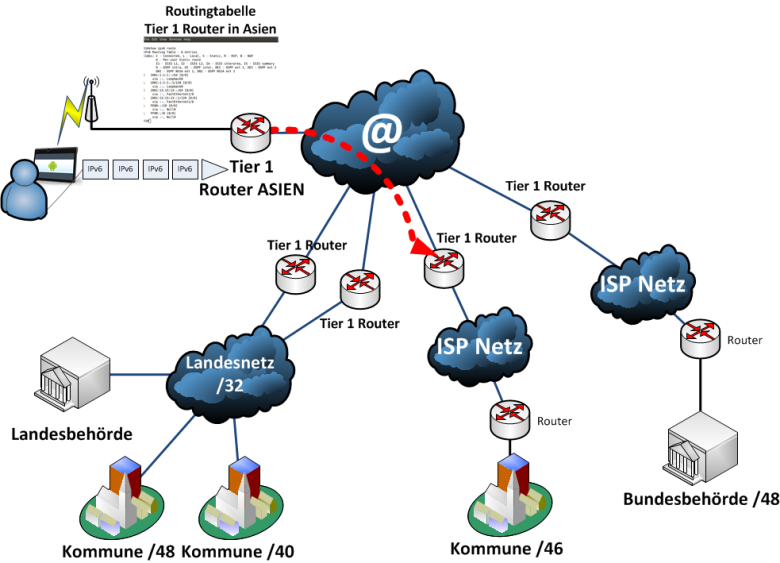 19
22.05.2014
Cassini Consulting
Internetrouting von Adressbereichen aus Verwaltungs- LIRs
20
22.05.2014
Cassini Consulting
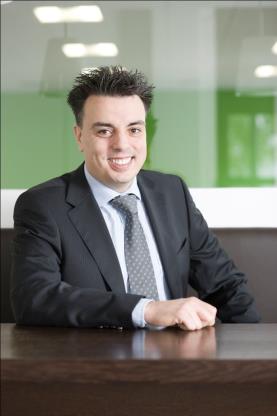 Dipl. Ing. Tahar Schaa

Tel		 +49 (0) 151 11 44 38 75
Mail		 tahar.schaa@cassini.de
Cassini Consulting
Niederlassung DUS

Tahar Schaa

Benningsen  Platz 1
40474 Düsseldorf
Deutschland
T +49 (0)151 11 44  38 75
Tahar.Schaa@cassini.de
visit  www.cassini.de
Alle Angaben basieren auf dem derzeitigen Kenntnisstand. Änderungen vorbehalten.
Dieses Dokument von Cassini Consulting ist ausschließlich für den Adressaten bzw. Auftraggeber bestimmt. Es bleibt bis zur einer ausdrücklichen Übertragung von Nutzungsrechten Eigentum von Cassini.
Jede Bearbeitung, Verwertung, Vervielfältigung und/oder gewerbsmäßige Verbreitung des Werkes ist nur mit Einverständnis von Cassini zulässig.
21
20.05.2014
Cassini Consulting